Маврер Віра Василівна.
Вчитель фізики Канорської ЗОШ I-II ступенів.
Освіта  - вища;
Педагогічний стаж – 17 років;
Кваліфікаційна категорія – вища;
Проблемне питання:метод проектів на уроках фізики.
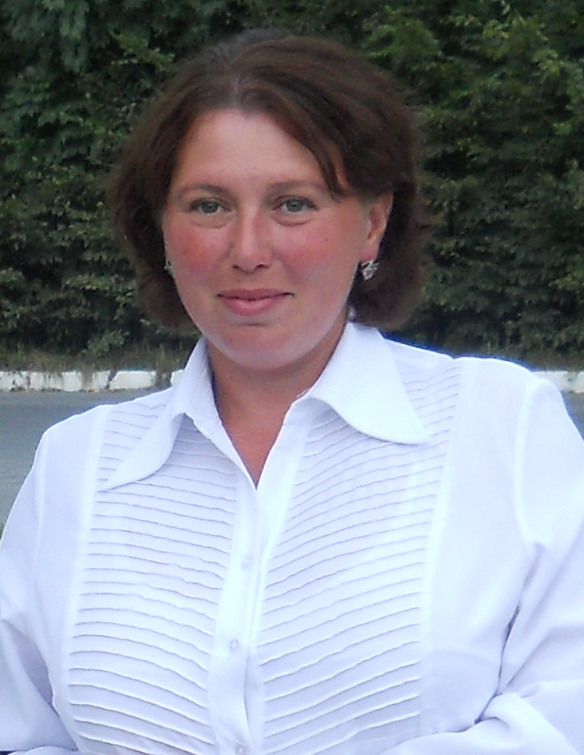 “ Скажи мені, і  я забуду. 
   Навчи мене, і я запам’ятаю.
   Залучи мене, і  я навчуся”-моє
   педагогічне кредо.
Проект —
це попередньо розроблений план організації навчальної діяльності учнів з теми навчального курсу.У сучасному розумінні – це намір, який буде здійснено в майбутньому.
Проект - це "п’ять П":
1. Проблема. 
2. Проектування (планування). 
3. Пошук інформації. 
4. Продукт.
5. Презентація. 
	Шосте "П" проекту - це його портфоліо, т.б. папка, в якій зібрані всі робочі матеріали, у тому числі чернетки, денні плани, звіти й ін.
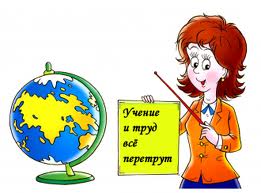 Навчальний / учнівський / проект складається із таких етапів
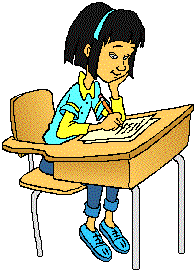 Роль вчителя під час реалізації методу проектів:
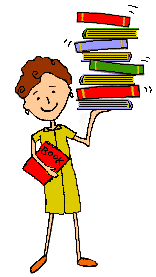 Створює можливості
для навчання,
доступ до 
інформації
Створює творче
 середовище для
гармонійної
співпраці учнів
Радник
Координатор
Консультант
Дзвони Чорнобиля
Учнівський проект

 
  Виконавці:учні 9 касу Канорської ЗОШ    I-II ступенів;
  Керівник проекту:Маврер Віра Василівна;
  Посада:вчитель фізики; 
  Тип проекту: інформаційний;
  Строки проекту:3 тижні;
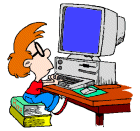 Мета проекту:
Привернути увагу дітей до екологічних проблем сучасності,зв’язаних з використанням атомної енергії.
Узагальнити і розширити знання учнів про аварію, що сталася на ЧАЕС, проблеми її усунення та наслідки. 
Формувати в учнів досвід прийняття екологічно правильних рішень.
Формувати у дітей громадянську позицію, уміння брати на себе відповідальність за стан екології. 
Розширювати і поглиблювати пізнання проблеми,  формувати соціальний досвід,  пов'язаний із використанням альтернативних джерел енергії.
Актуальність проекту:
 усунення наслідків чорнобильської   катастрофи триває до сих пір;
 відшкодування завданої навколишньому середовищу шкоди та припинення зловживань природними ресурсами;
розвиток альтернативних джерел енергії;
Короткий опис проекту:
Під час роботи над проектом учні зібрали інформацію та дослідили:
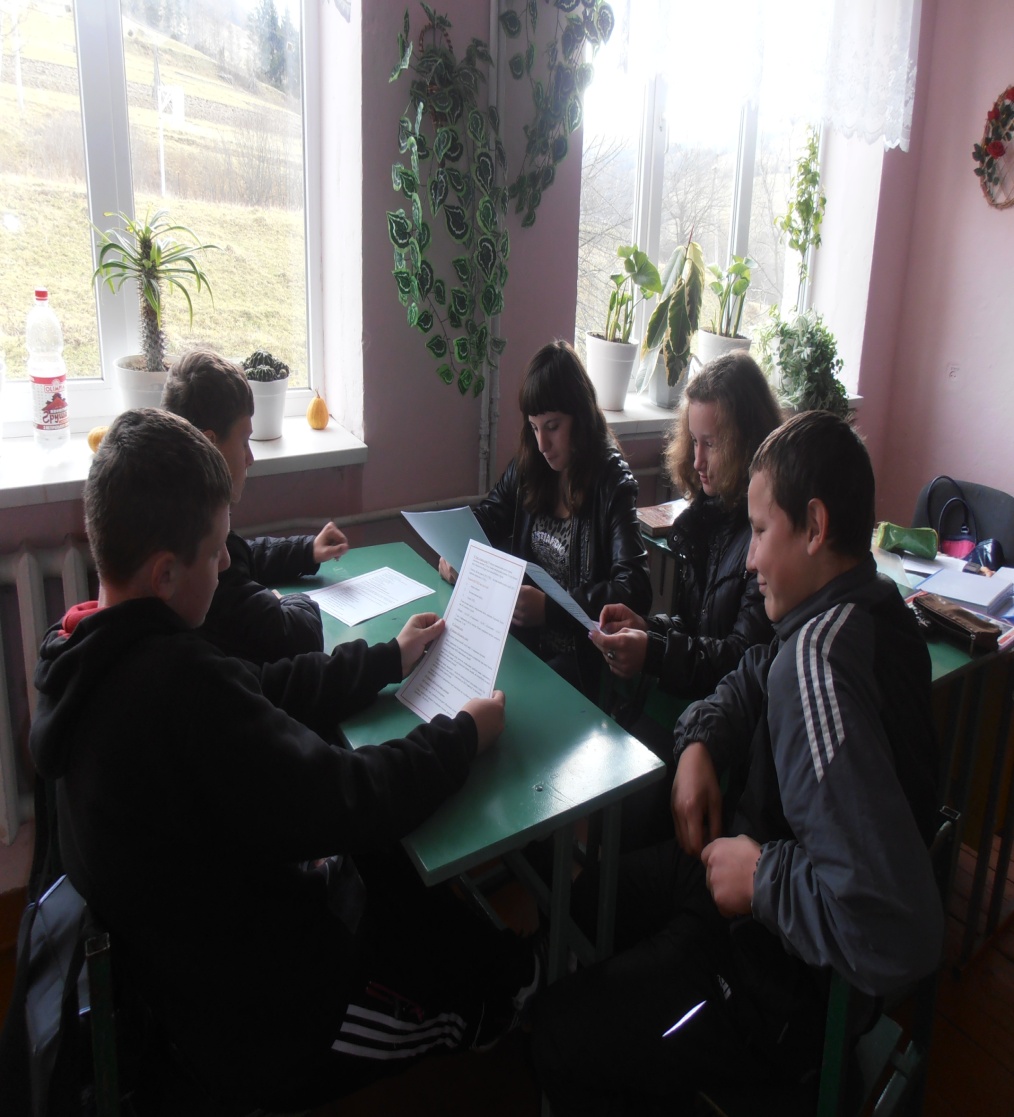 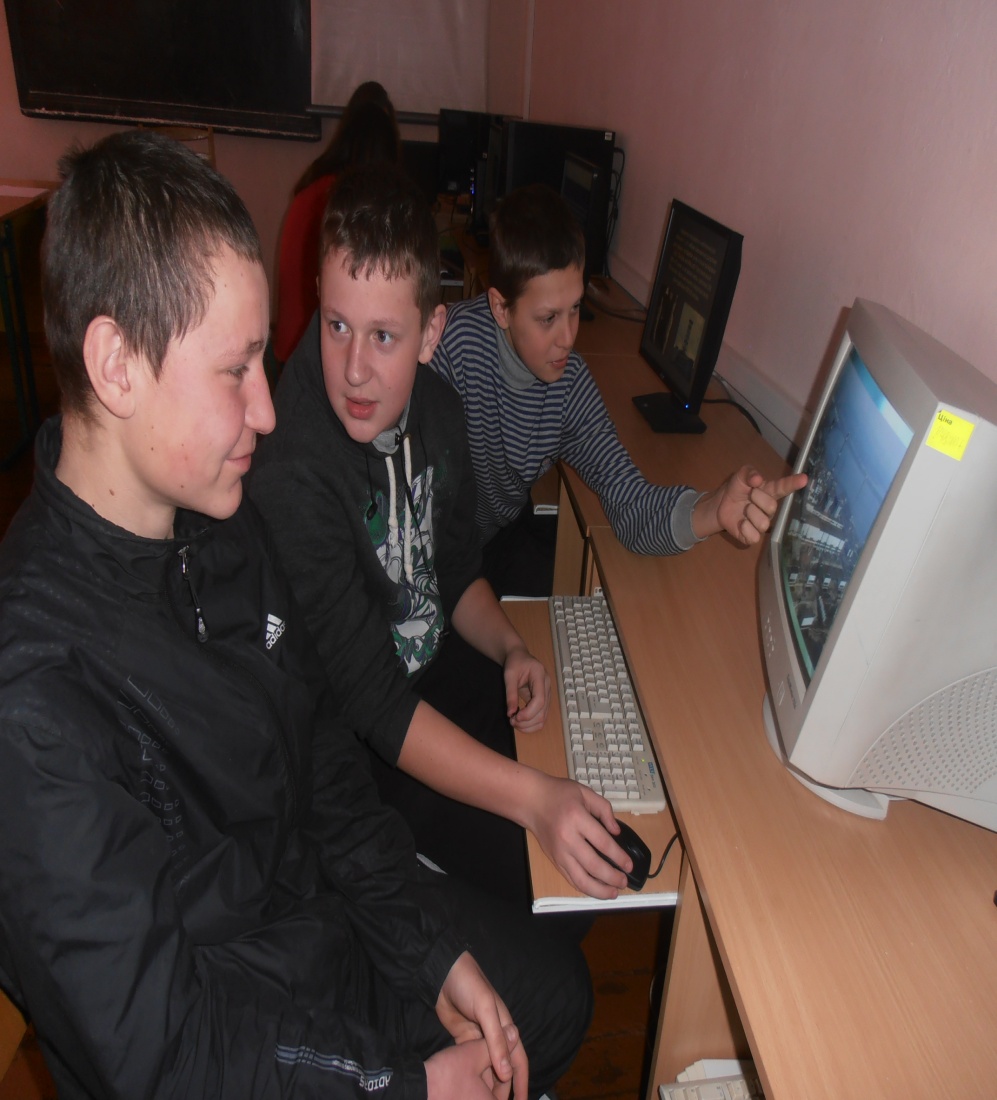 Історію виникнення атомної енергетики 
та типи ядерних реакторів.
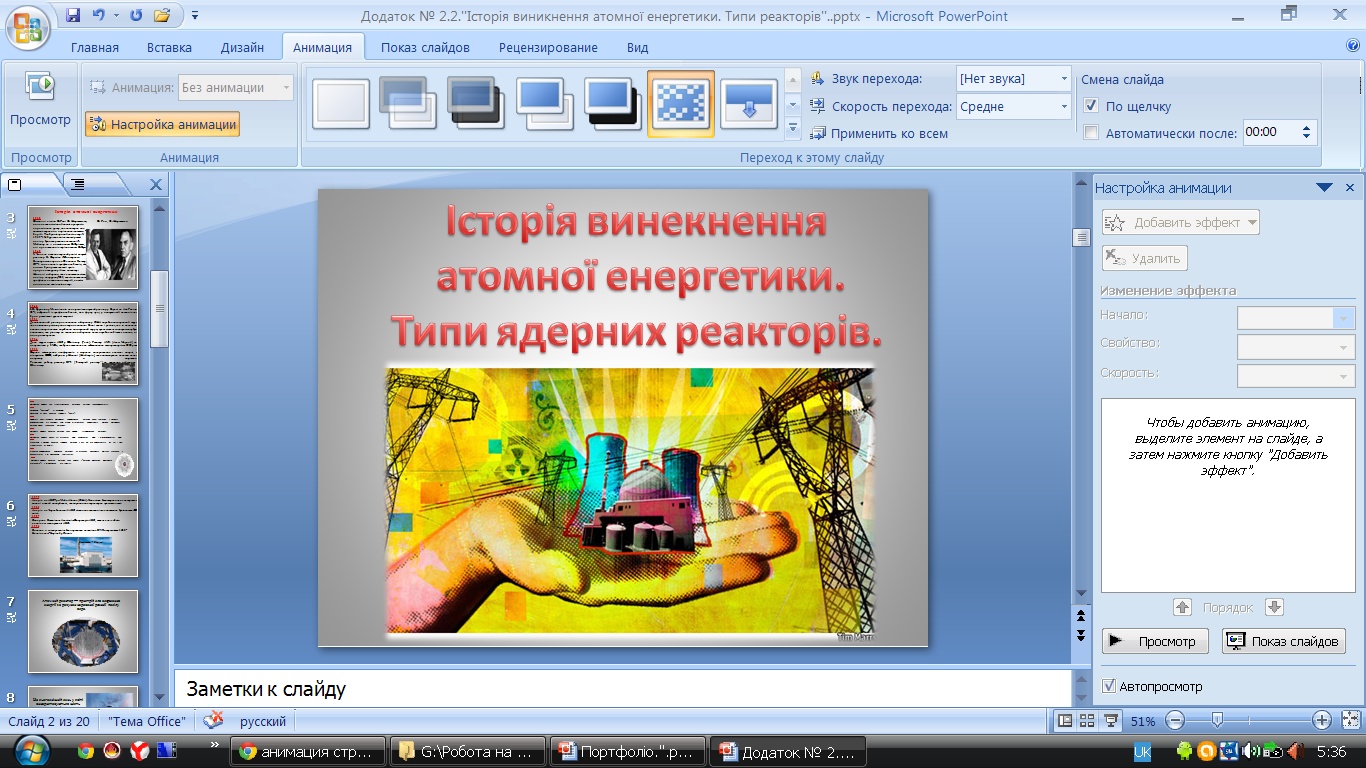 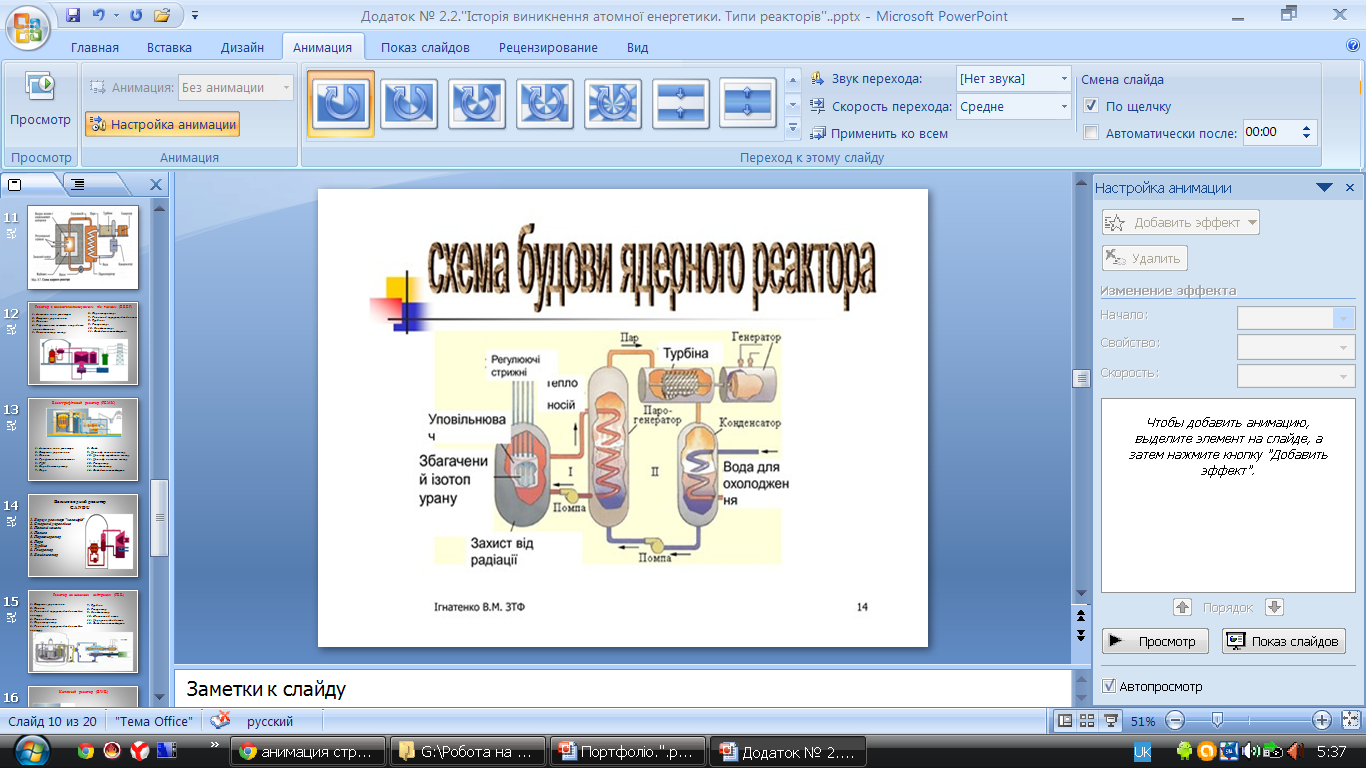 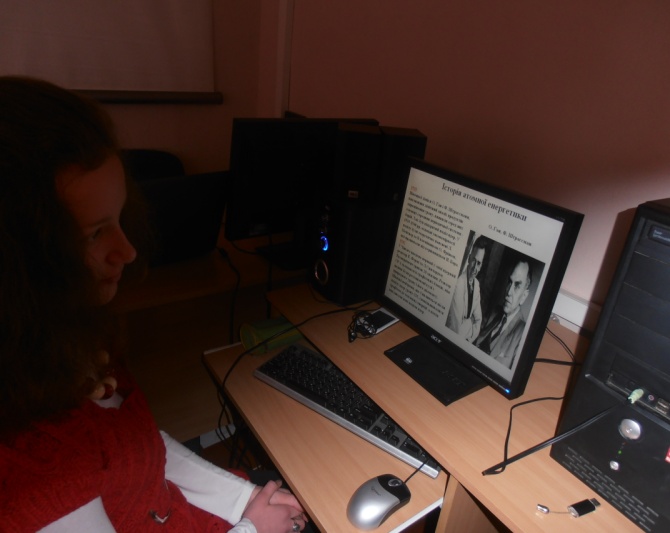 Проблеми ядерної енергетики
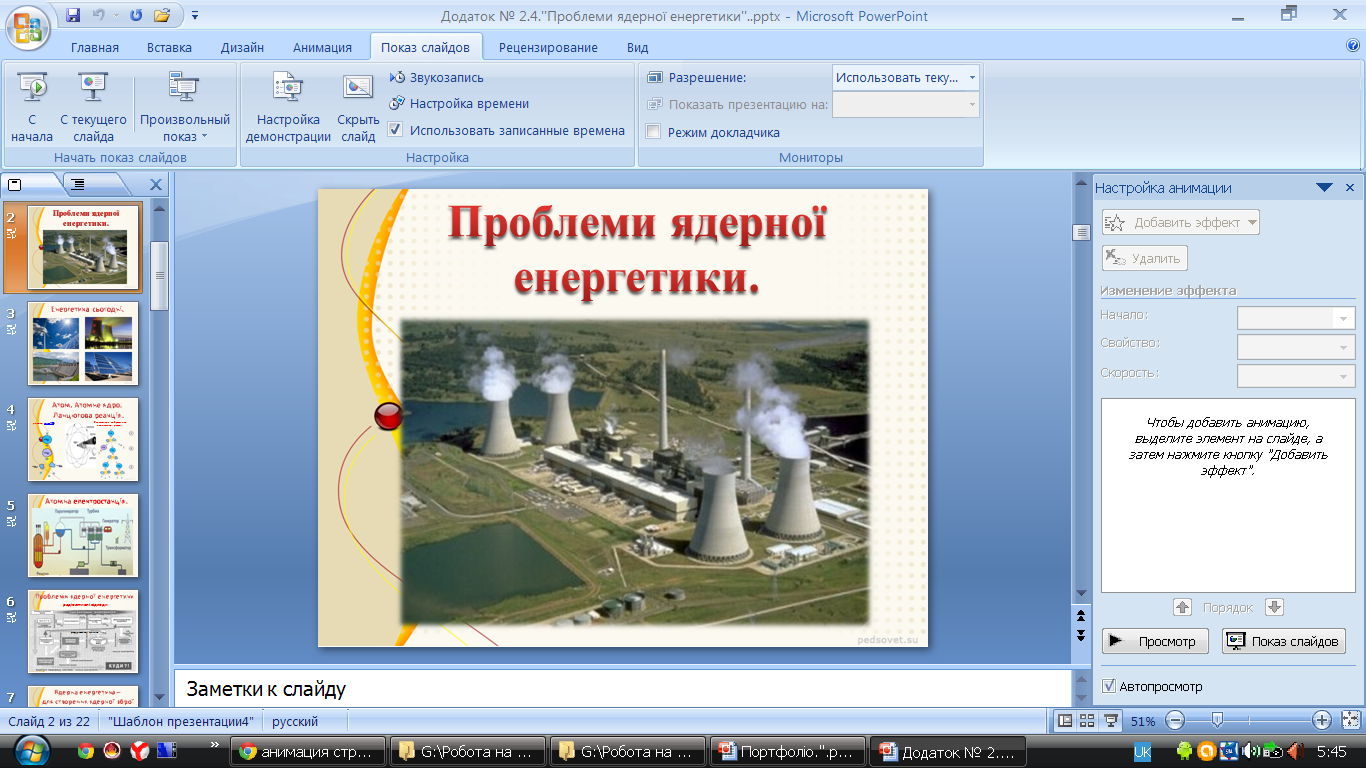 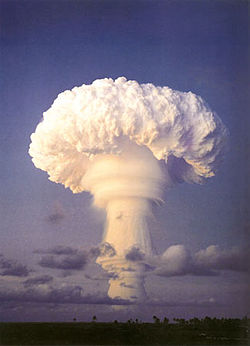 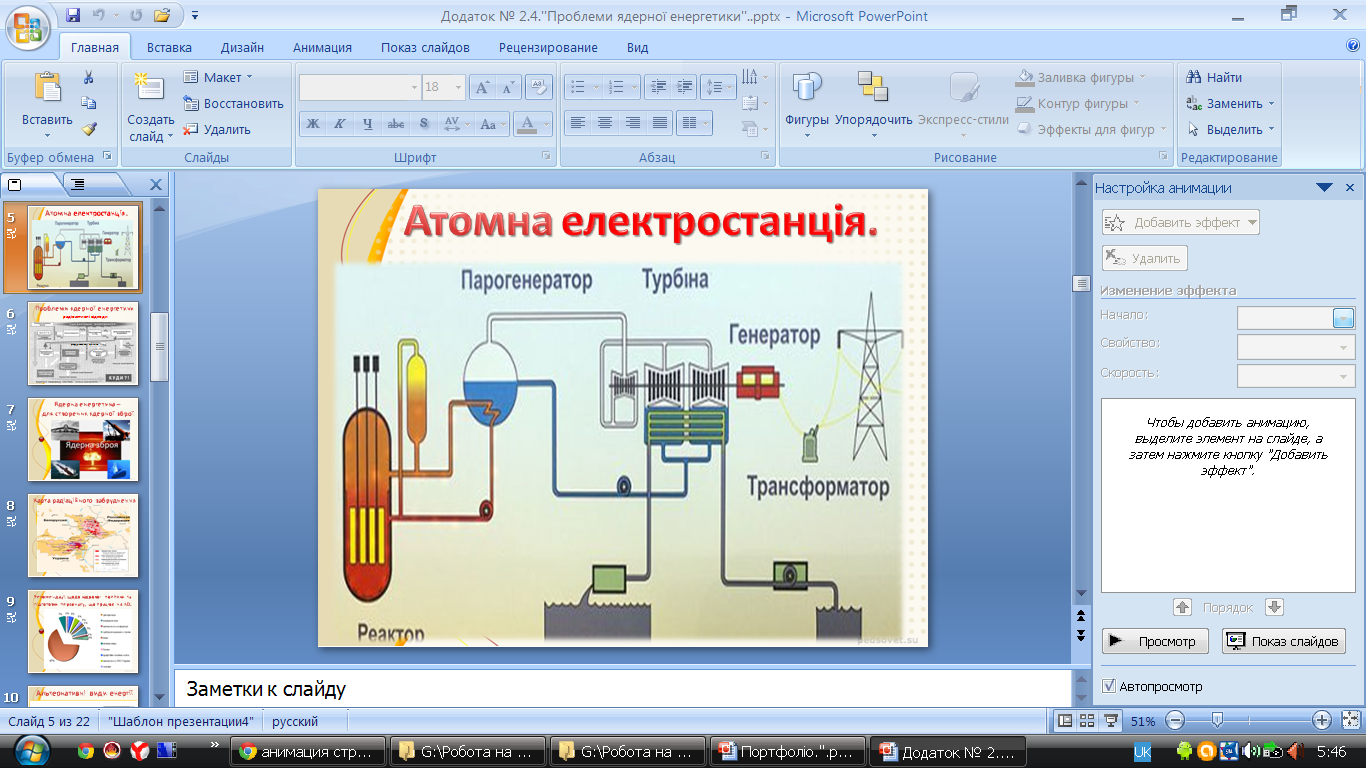 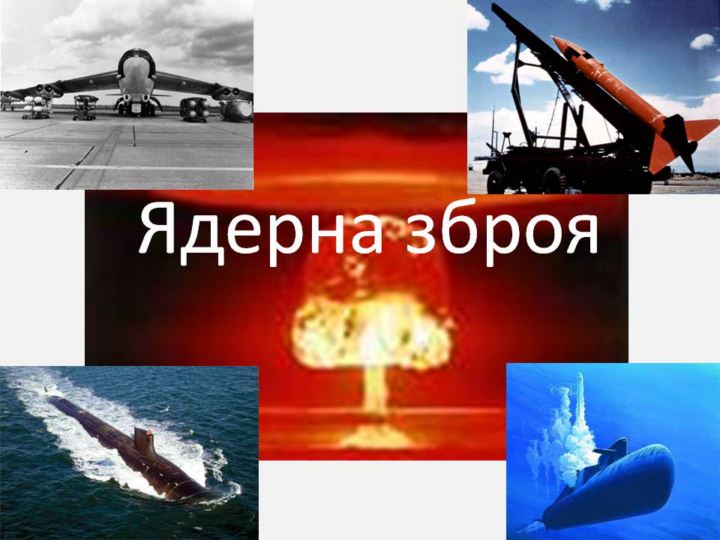 Альтернативні види енергії
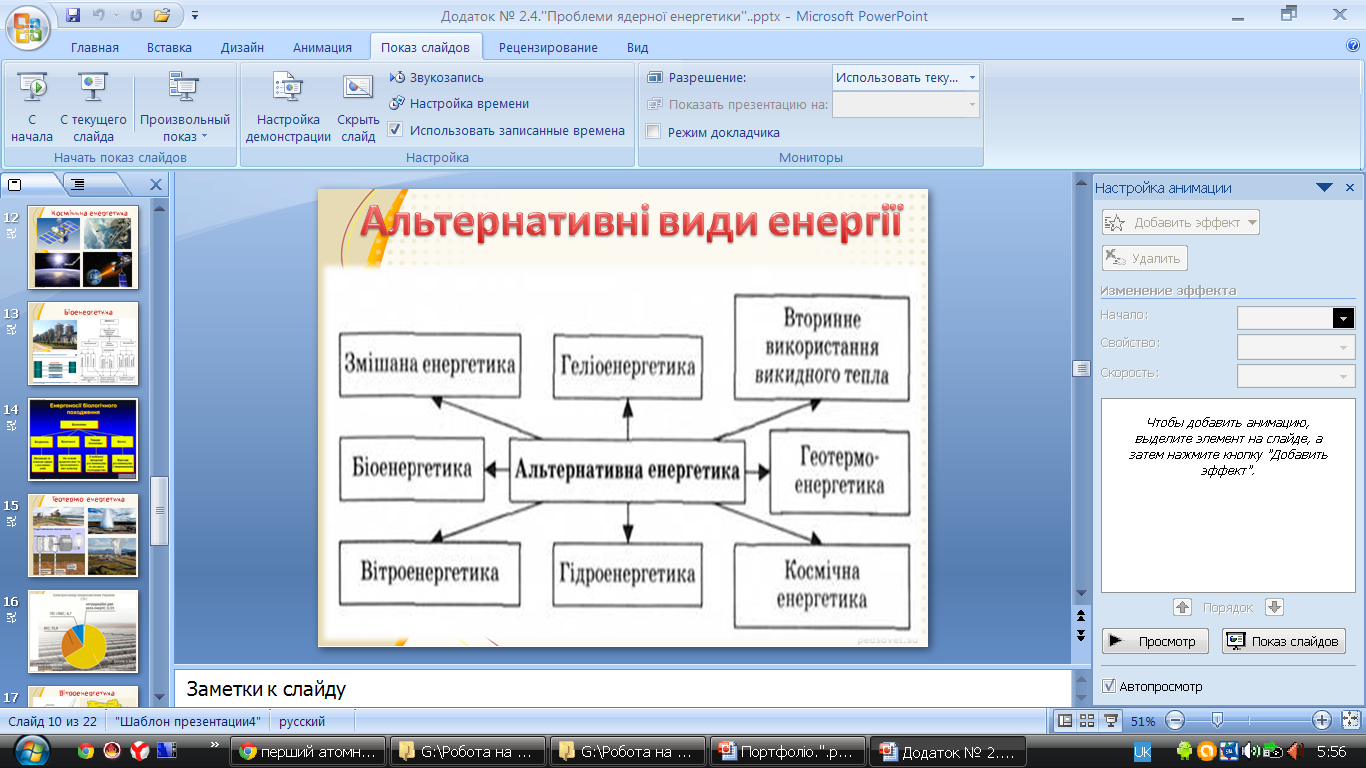 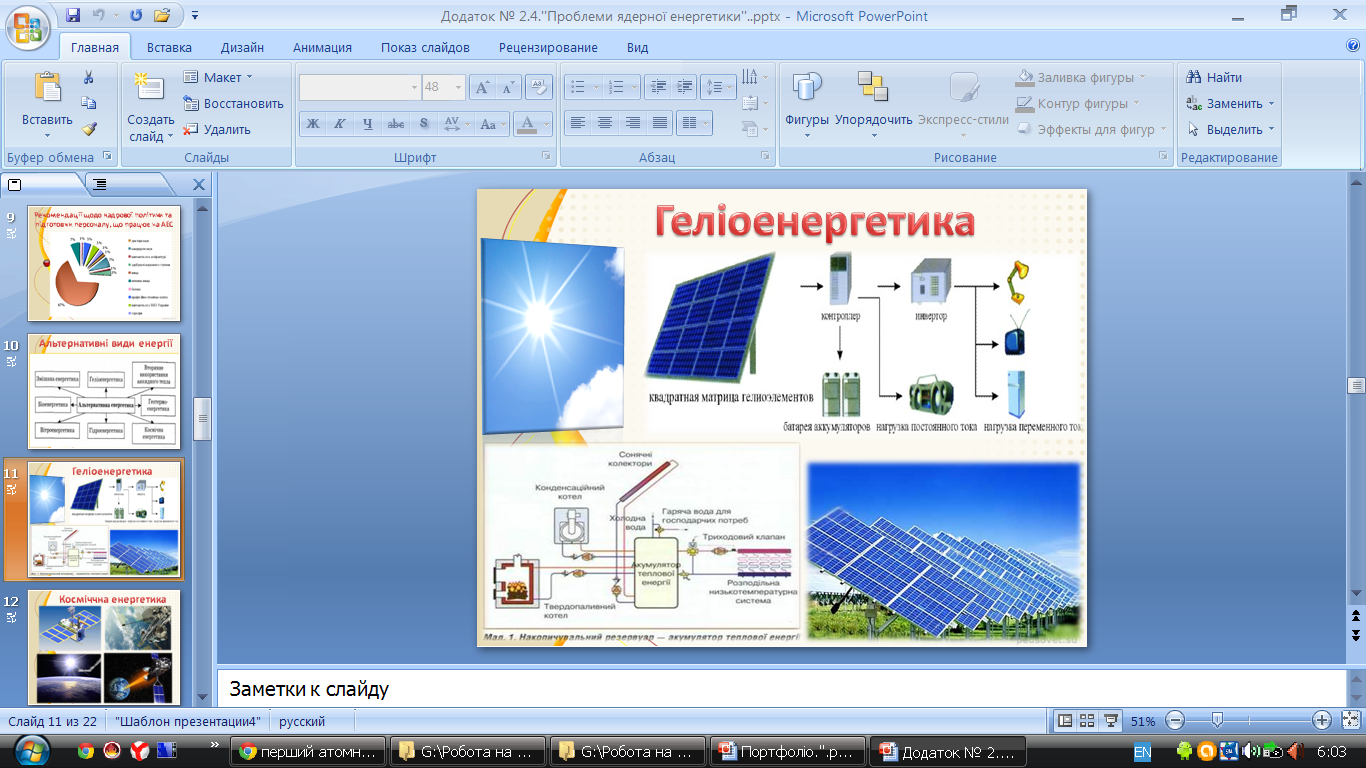 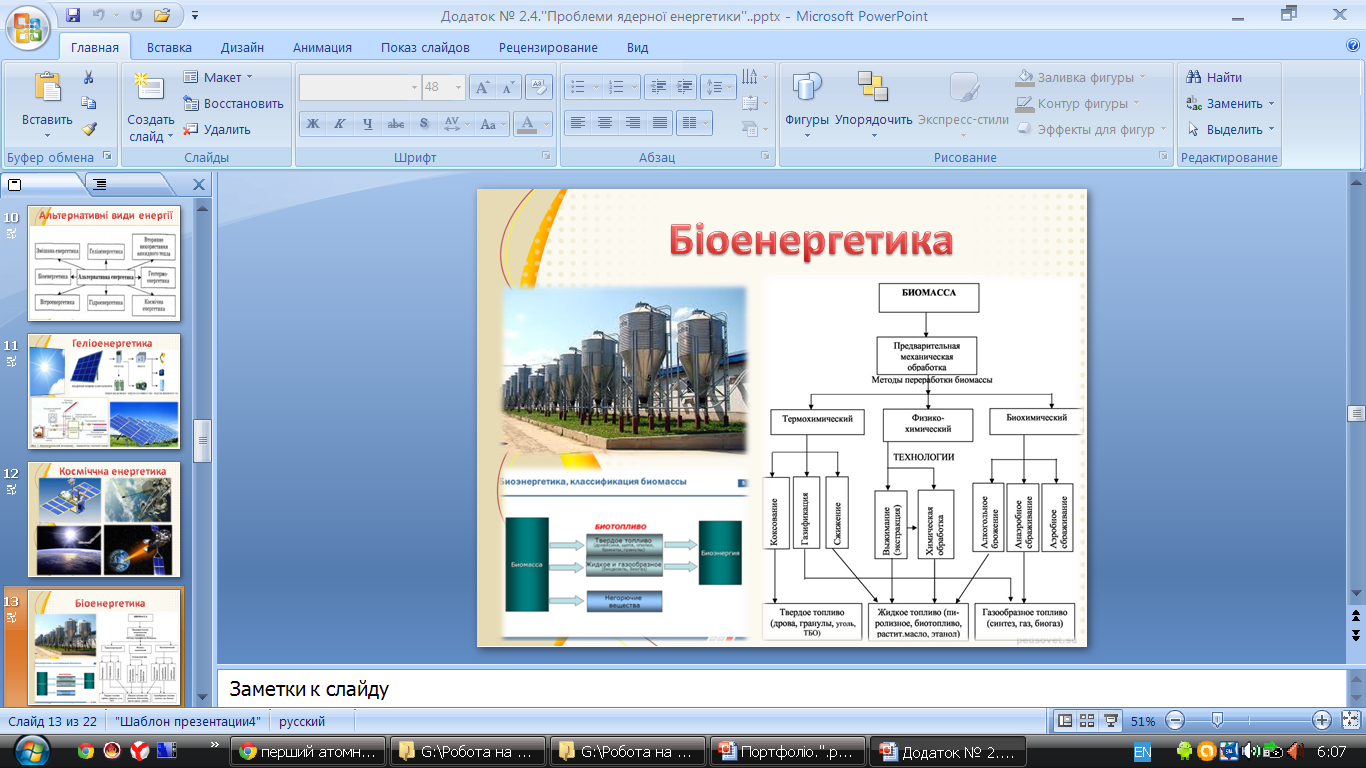 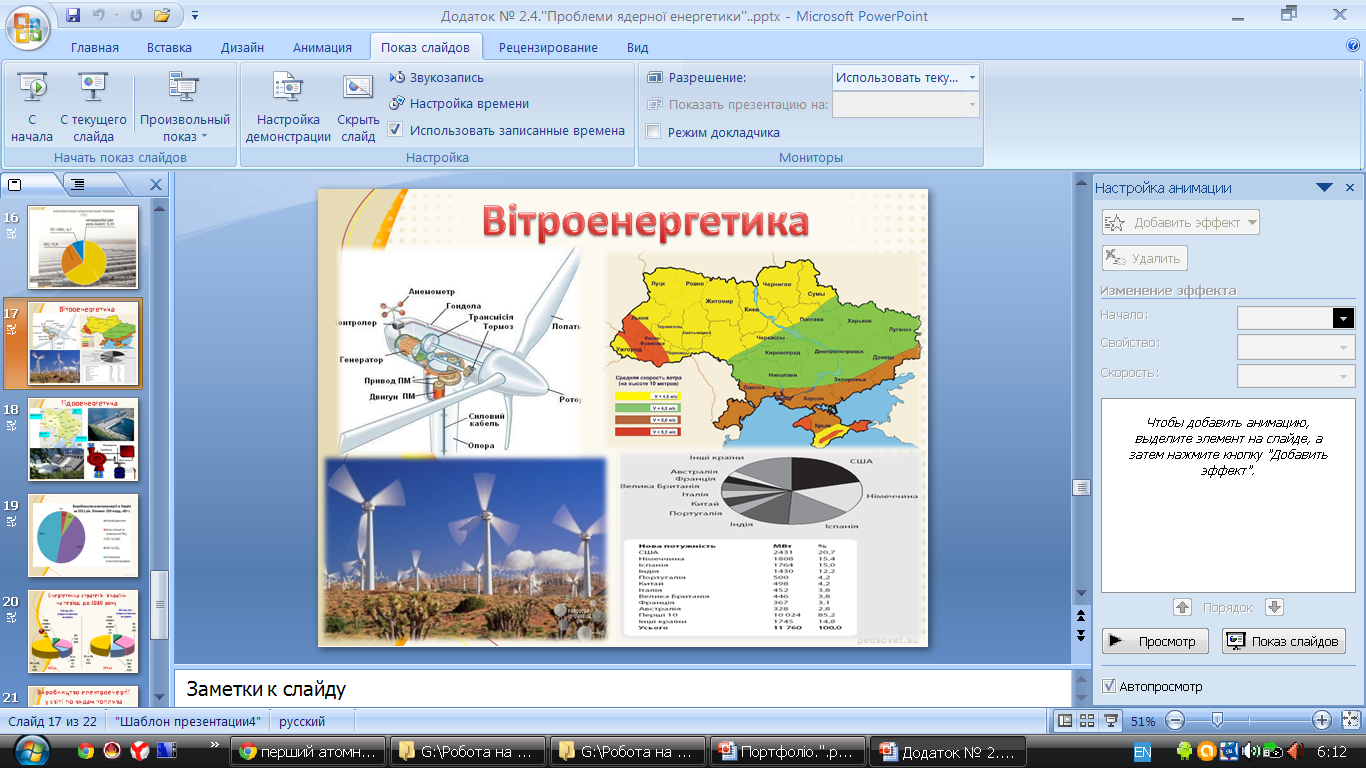 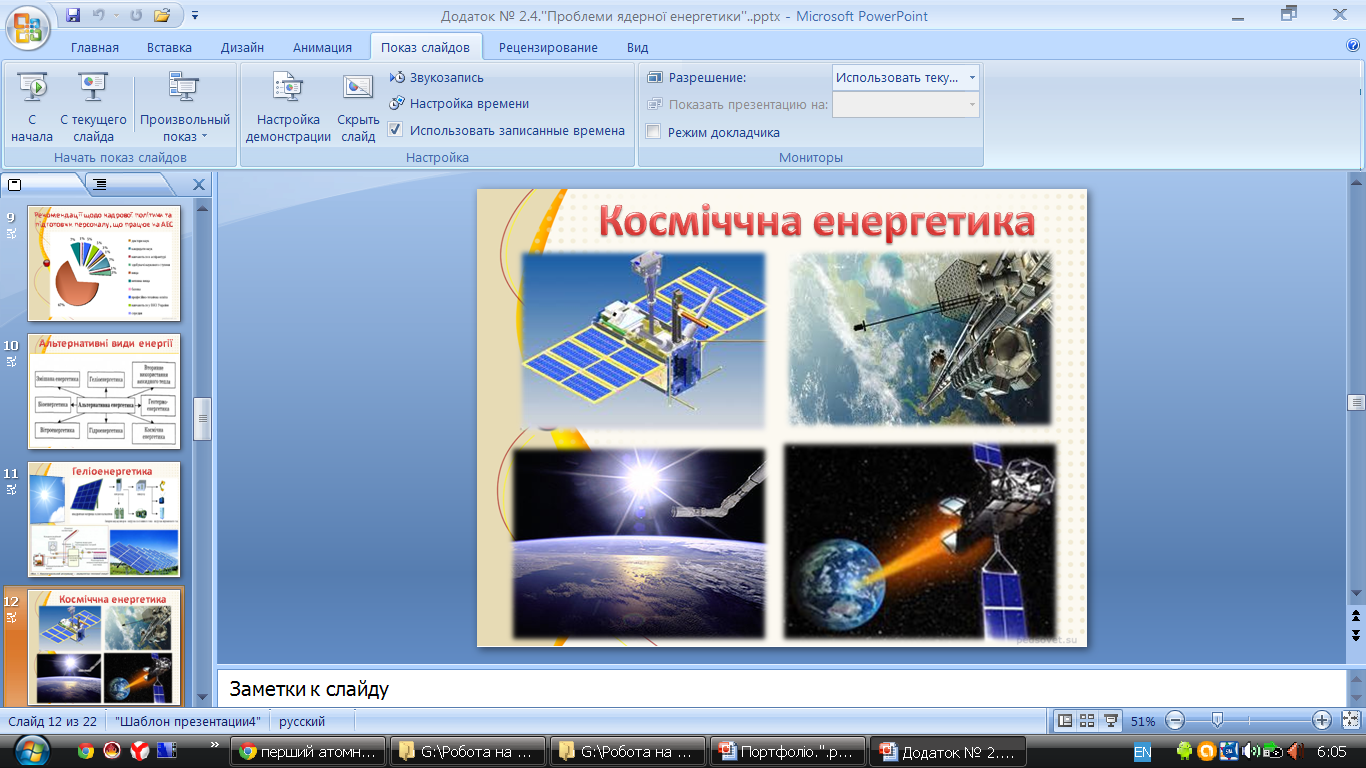 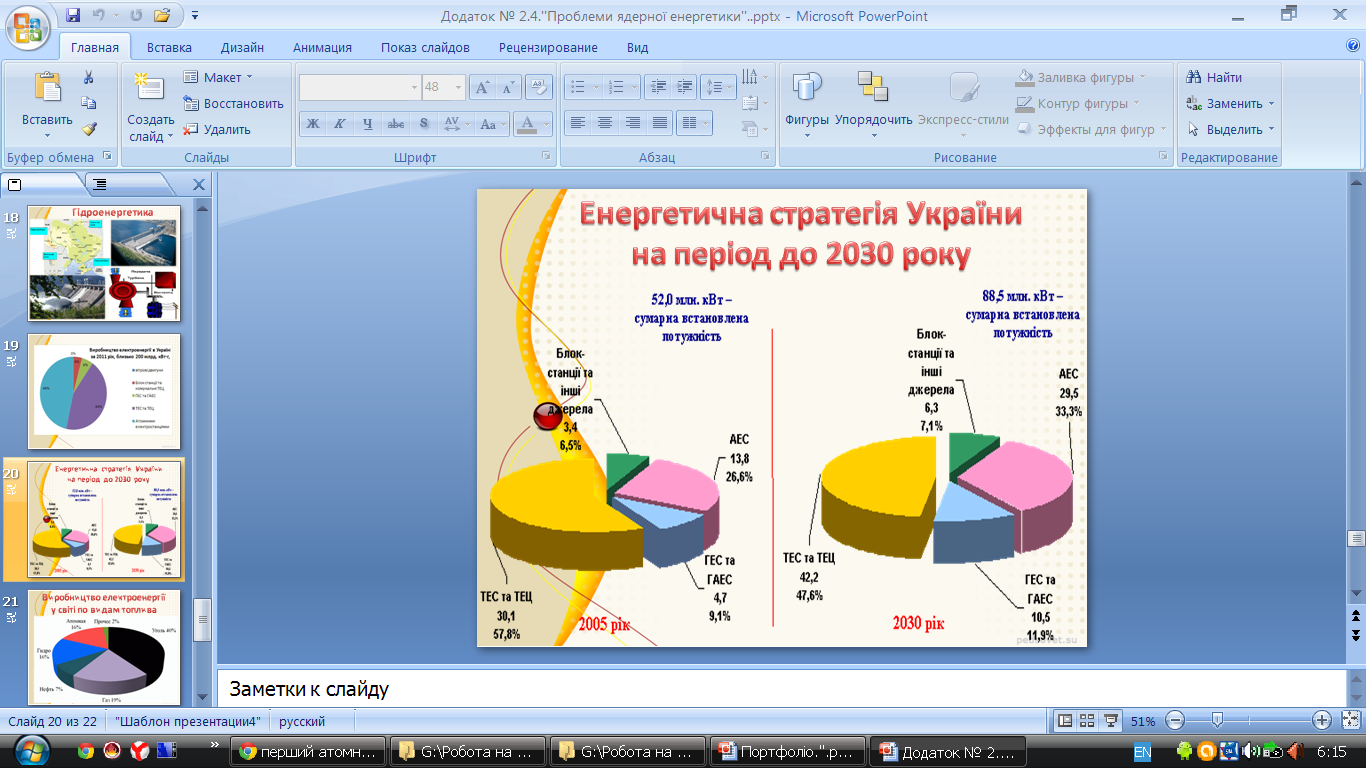 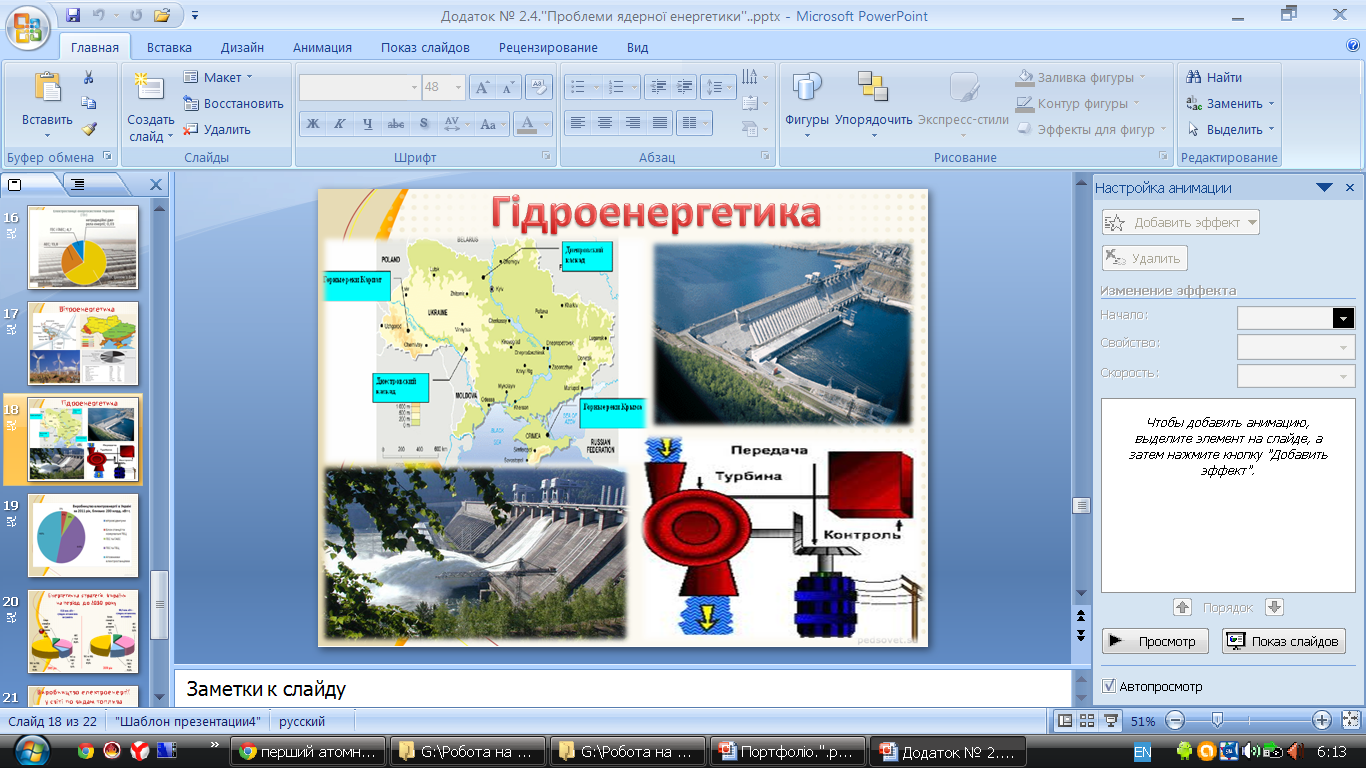 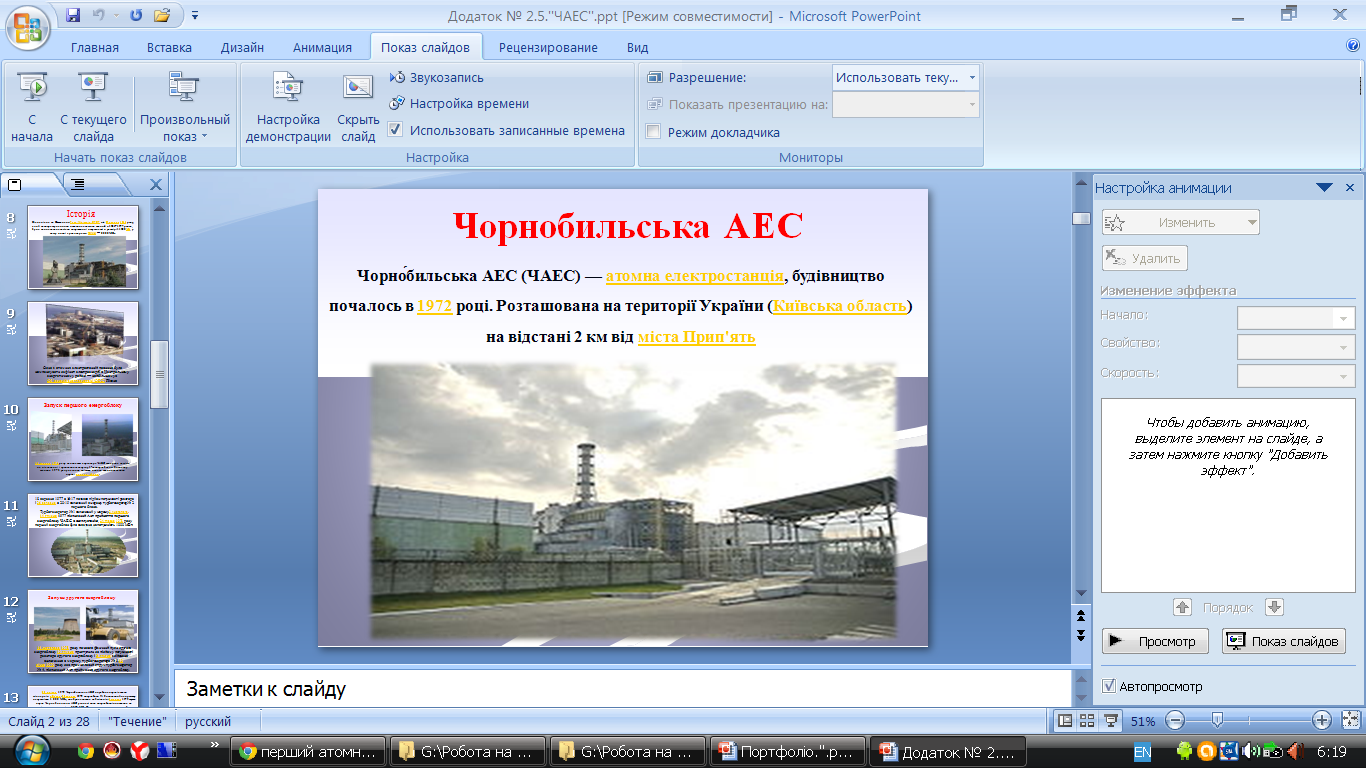 Вплив атомних електростанцій на навколишнє середовище.Мутанти Чорнобиля.
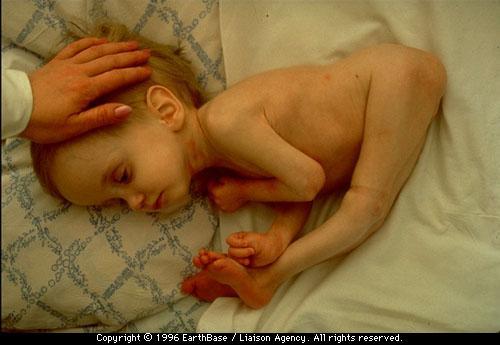 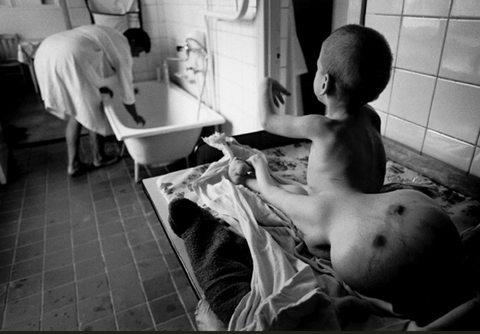 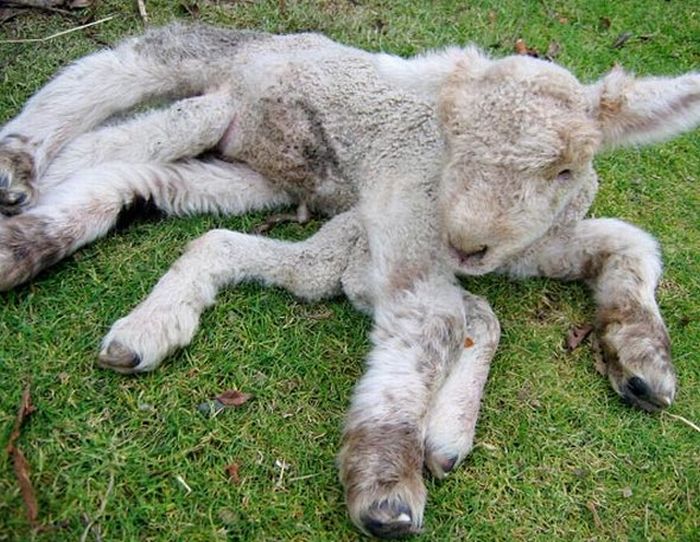 Представлення результатів проектної діяльності відбулося  з демонстрацією матеріалів в шкільній газеті, колективними доповідями та використанням слайдової презентації під час тематичної конференції для учнів 7-9 класів.
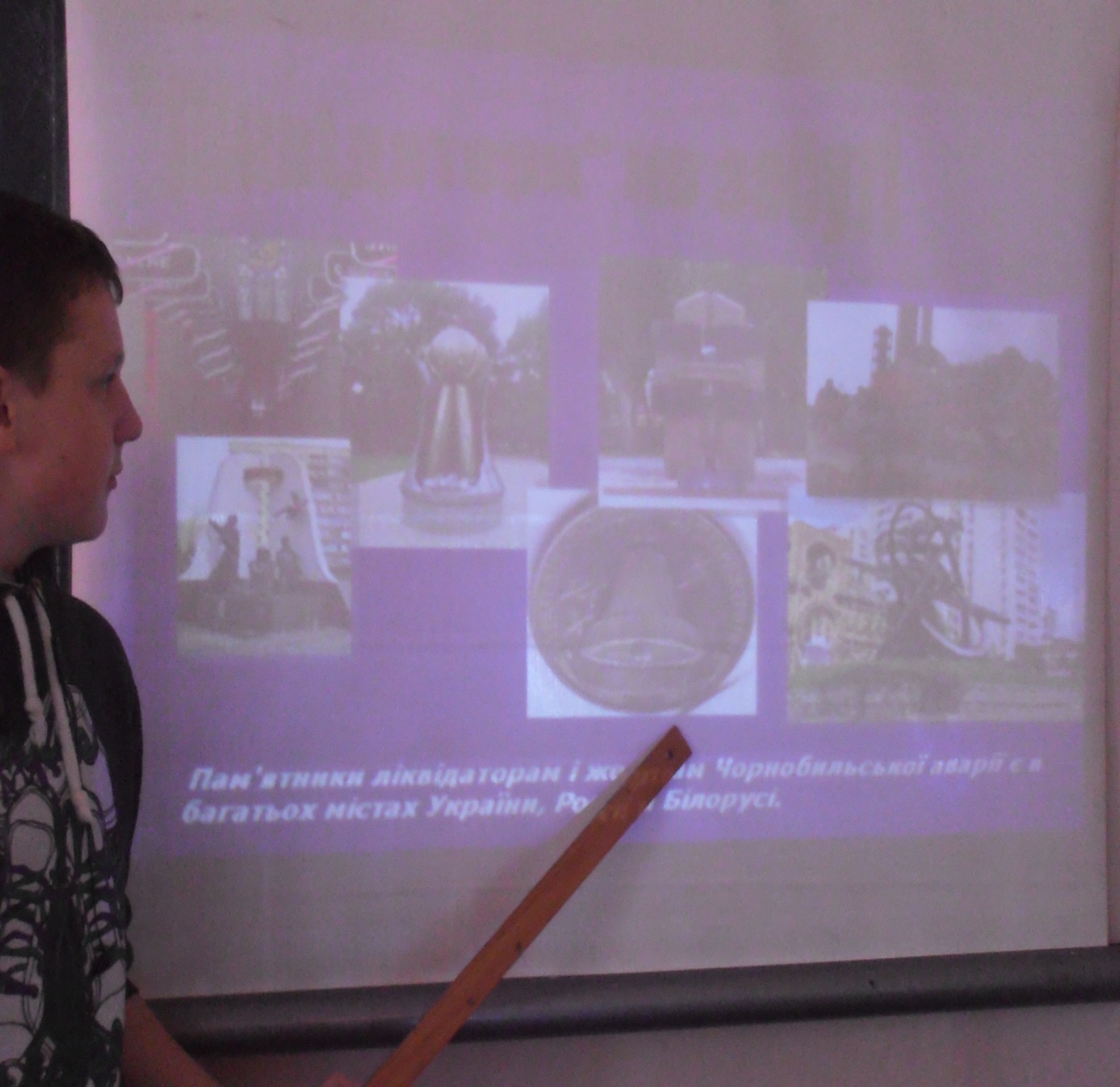 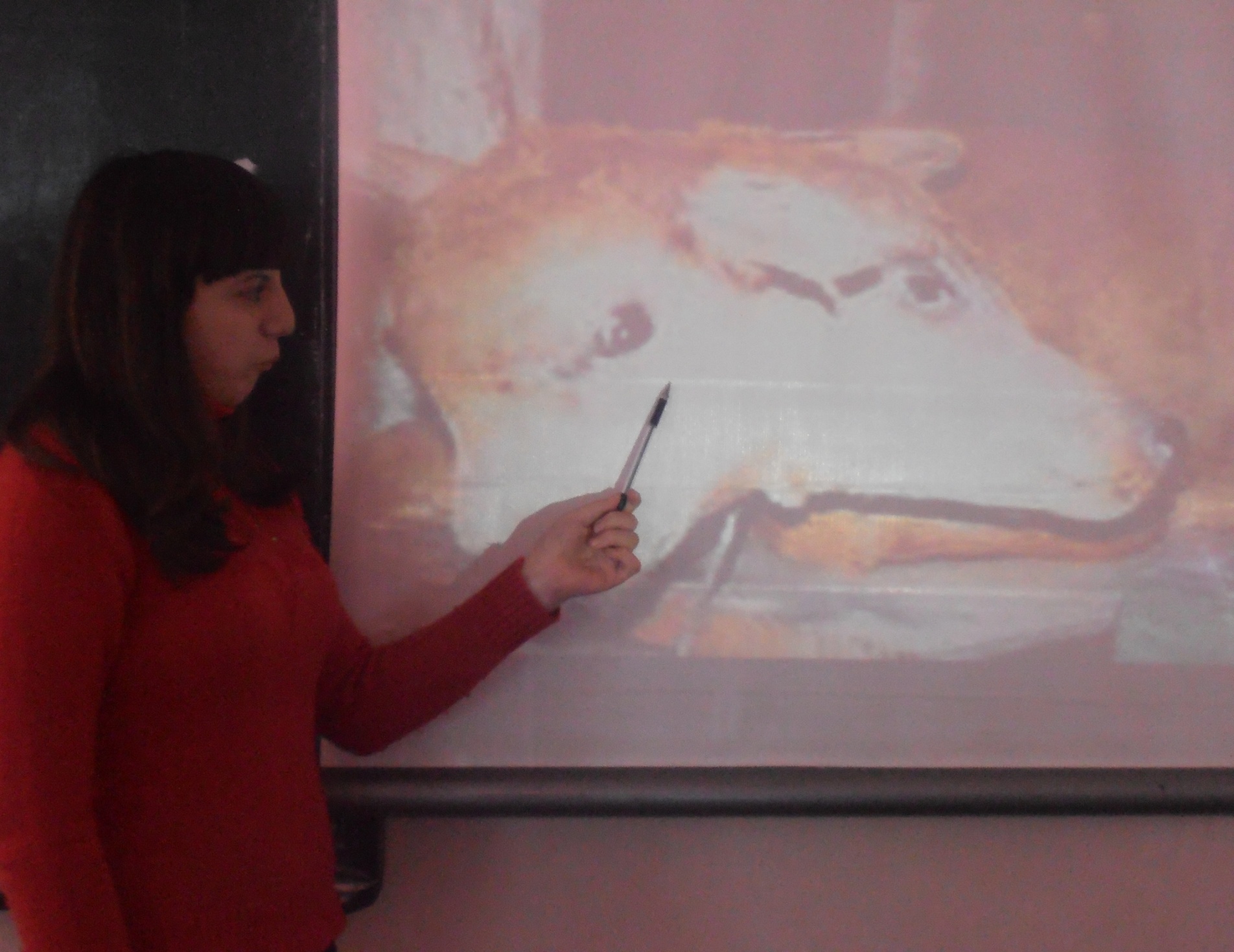 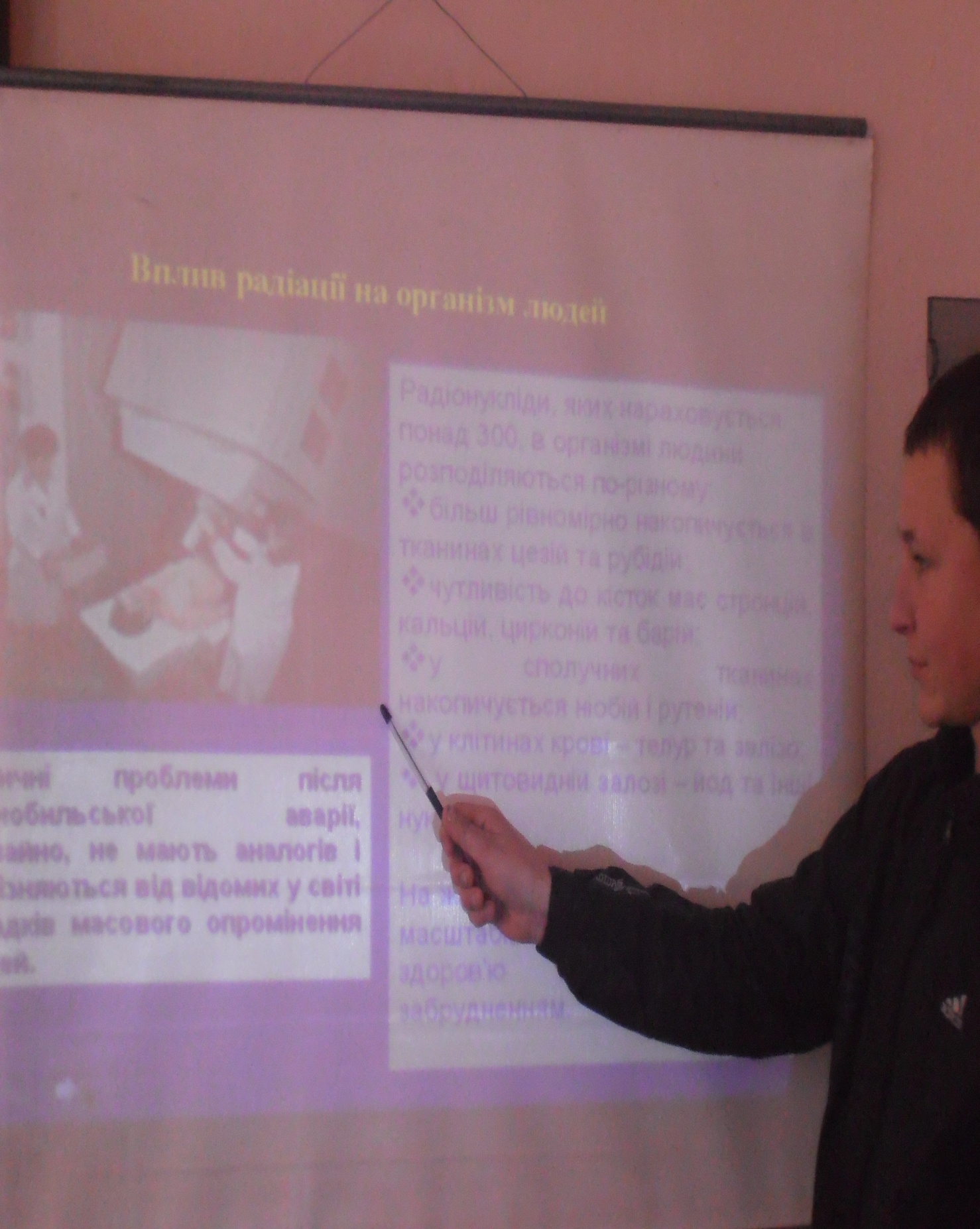 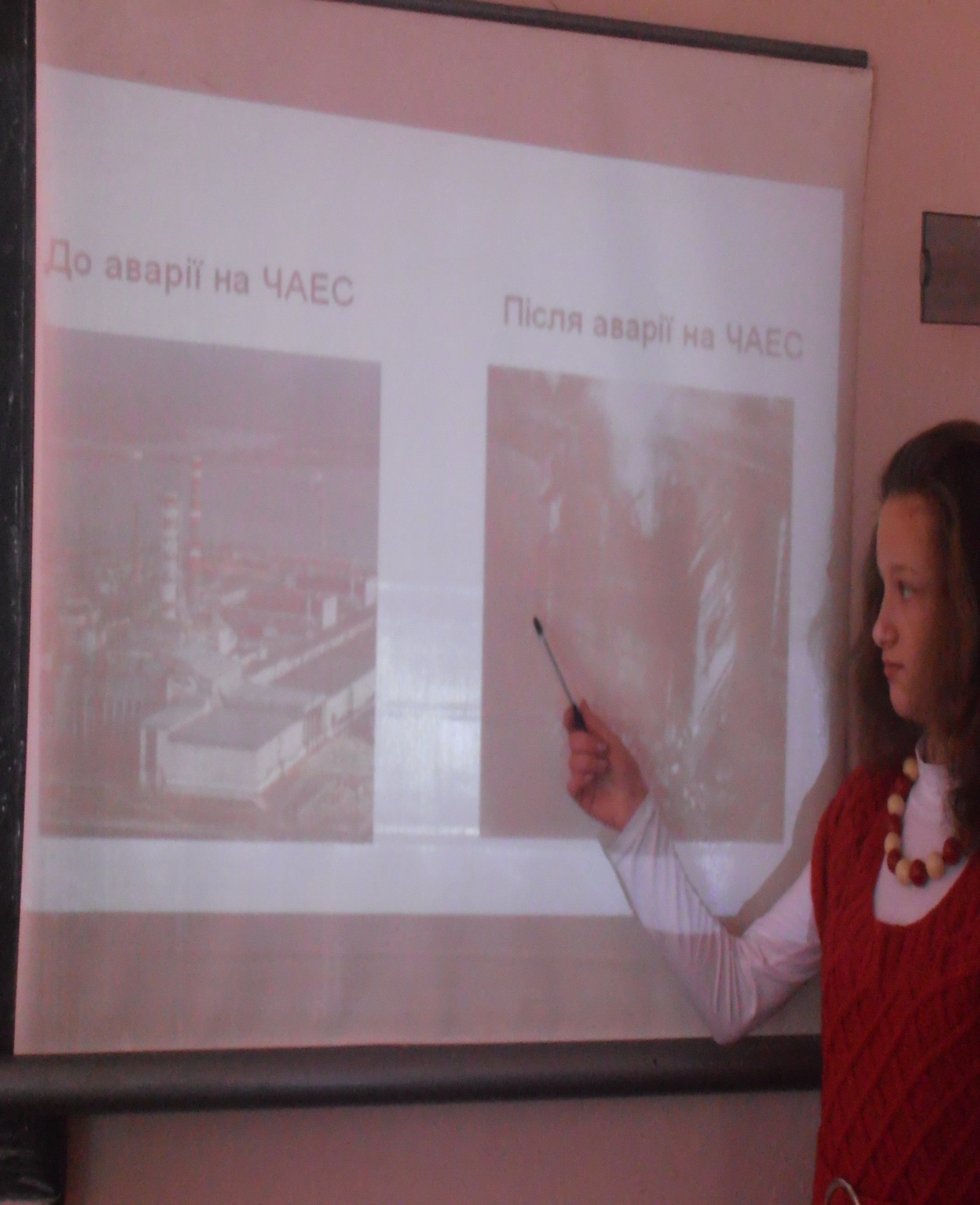 Дякую 
за
 увагу!
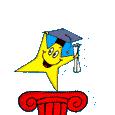